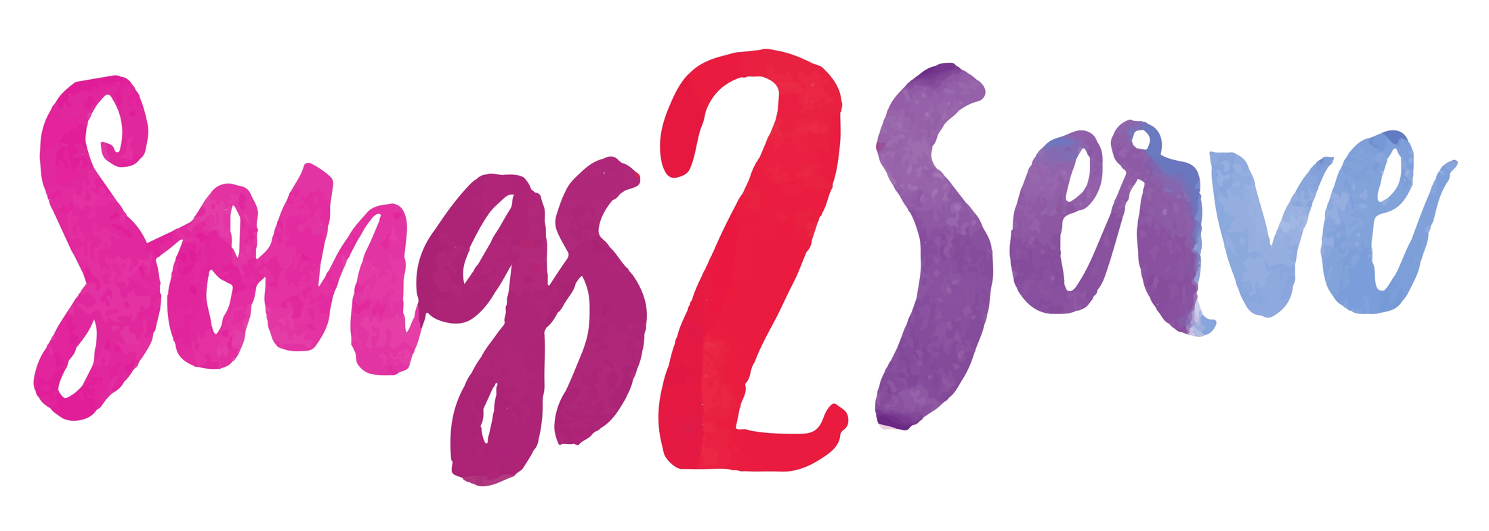 Bo'n ta bo so
Je bent niet alleen
Author: Sergio Tjie-A-LoiComponist: Sergio Tjie-A-LoiGeregistreerd bij: Buma/Stemra
Papiamento
Verse 1

Bon ta bo so
Christu ta cubo
Bon ta bó so
E ta cú bo sémper
Papiamento
E ta cu bo awór
Y tur camínda - unda bo bai
Bon ta bo s o
Bon ta bo so Christu ta cu bo
Papiamento
Verse 2

Min ta mi so
Christu ta cu mi
Min ta mi so
E ta cú mi sémper
Papiamento
E ta cu mi awór
Y tur camínda - unda mi bai
Min ta mi so
Min ta mi so Christu ta cu mi
Dutch
Verse 1

Je-bent niet alleen
Jezus is bij jou
Je-bent niet alleen
Hij is altijd bij je
Dutch
Ook nu is Hij bij je
Op al de wegen waarlangs je gaat
Je-bent niet alleen
Niet alleen Jezus is bij jou
Dutch
Verse 2

Ik-ben niet alleen
Jezus is bij mij
Ik-ben niet alleen
Hij is altijd bij mij
Dutch
Ook nu is Hij bij mij
op al de wegen waarlangs ik ga
Ik-ben niet alleen
Ik-ben niet alleen Jezus is bij mij